WELCOME
King of Kings
Brooke Ligertwood, Jason Ingram, Scott Ligertwood. #7127647
Praise the Father,  Praise the Son
Praise the Spirit three in one
God of glory, Majesty
Praise forever to the King of kings
King of Kings
In the darkness we were waiting
Without hope without light
Till from heaven You came running
There was mercy in Your eyes
King of Kings
To fulfill the law and prophets
To a virgin came the Word
From a throne of endless glory
To a cradle in the dirt
King of Kings
Praise the Father,  Praise the Son
Praise the Spirit three in one
God of glory, Majesty
Praise forever to the King of kings
King of Kings
To reveal the Kingdom coming
And to reconcile the lost
To redeem the whole creation
You did not despise the cross
King of Kings
For even in Your suffering
You saw to the other side
Knowing this was our salvation
Jesus for our sake You died
King of Kings
Praise the Father,  Praise the Son
Praise the Spirit three in one
God of glory, Majesty
Praise forever to the King of kings
King of Kings
And the morning that You rose
All of heaven held its breath
Till that stone was moved for good
For the Lamb had conquered death
King of Kings
And the dead rose from their tombs
And the angels stood in awe
For the souls of all who’d come
To the Father are restored
King of Kings
And the Church of Christ was born
Then the Spirit lit the flame             
Now this gospel truth of old
Shall not kneel shall not faint
King of Kings
By His blood and in His Name
In His freedom I am free
For the love of Jesus Christ
Who has resurrected me
King of Kings
Praise the Father,  Praise the Son
Praise the Spirit three in one
God of glory, Majesty
Praise forever to the King of kings
King of Kings
What’s your favorite restaurant & why?
Mingle Question
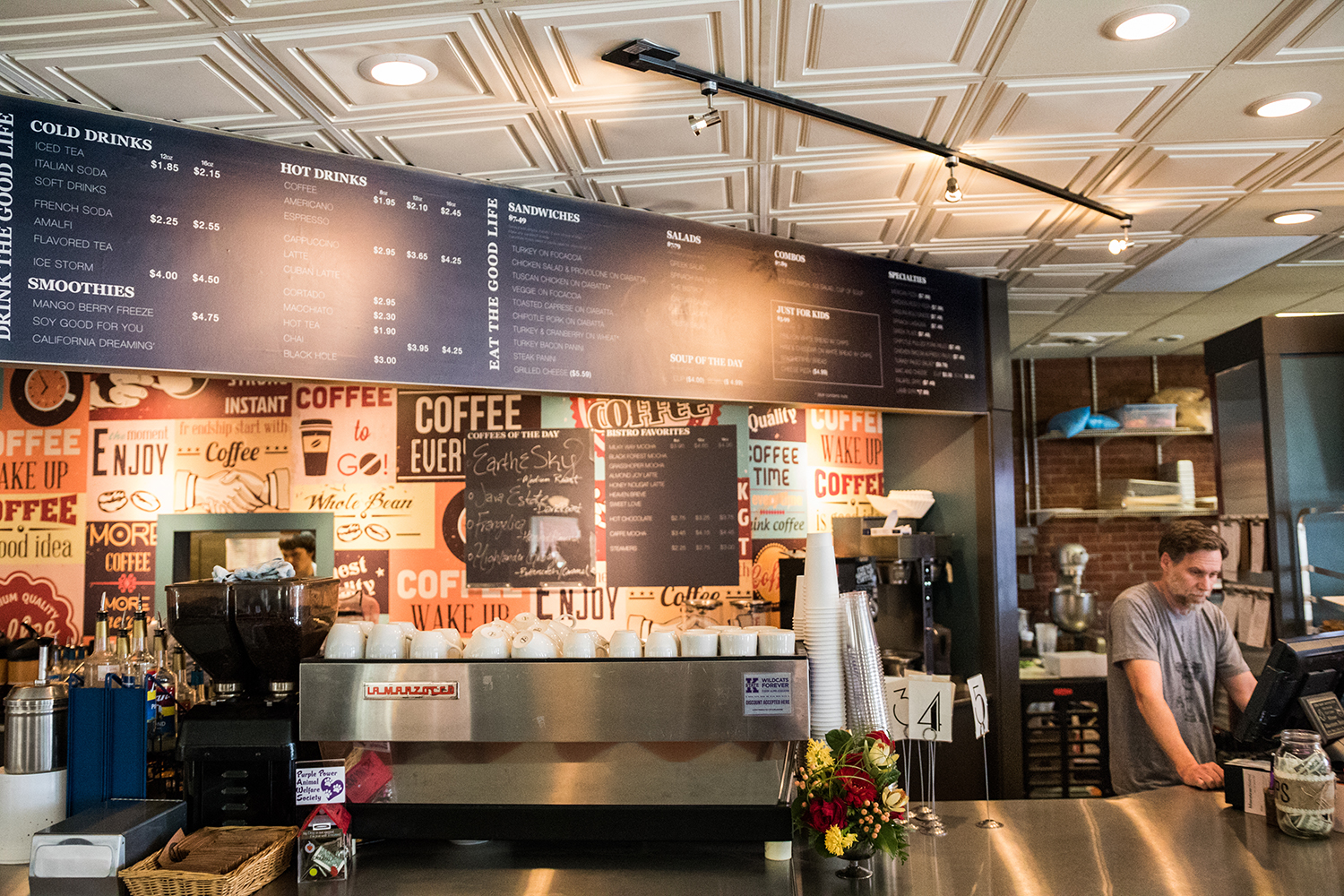 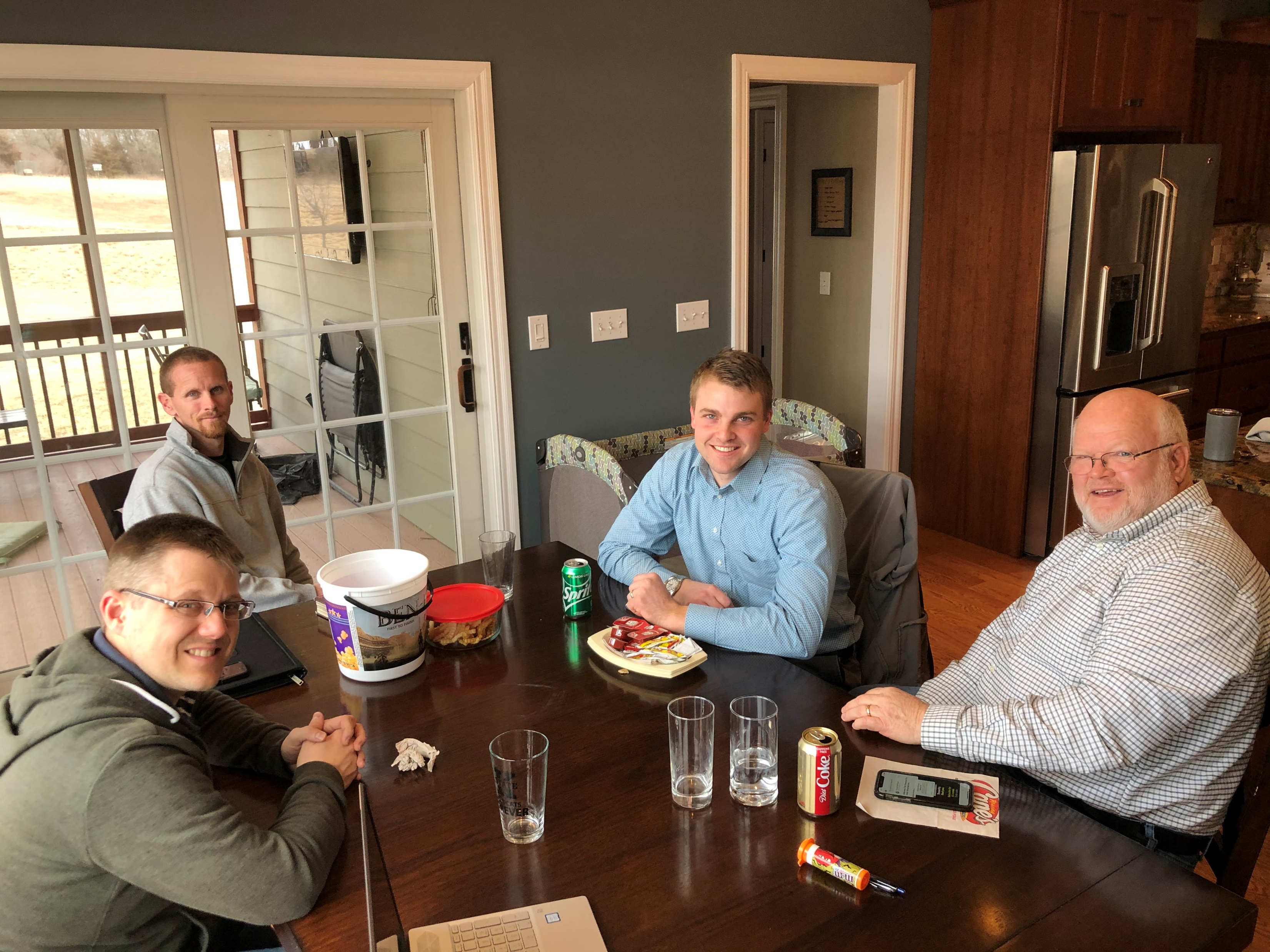 Tallgrass Church Elder Team
Dave Geldart, Ricky Greeve, David Renberg, 
Ron Goodman, Ben Deaver
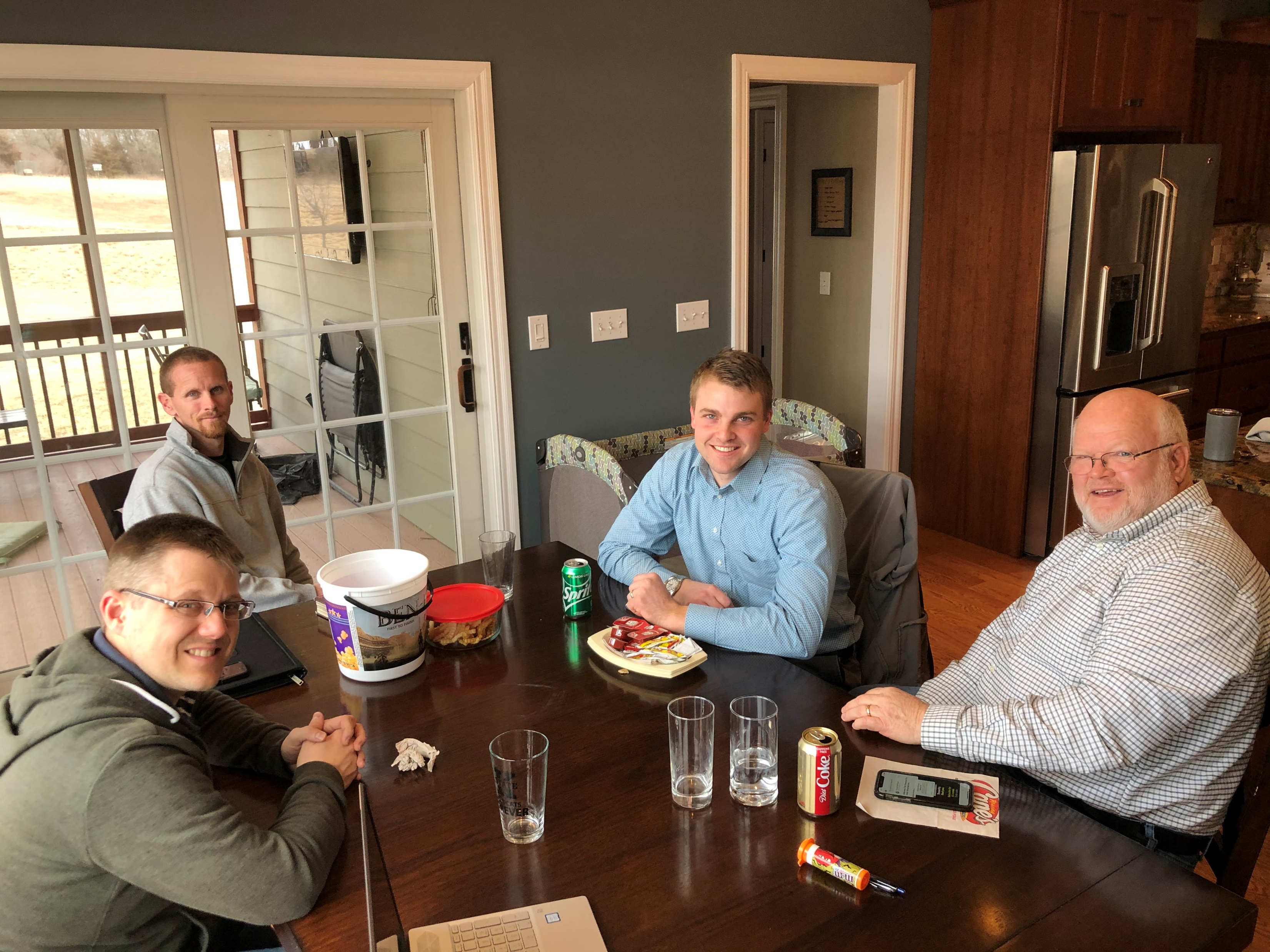 Tallgrass Church Elder Team
Dave Geldart, Ricky Greeve, David Renberg, 
Ron Goodman, Ben Deaver
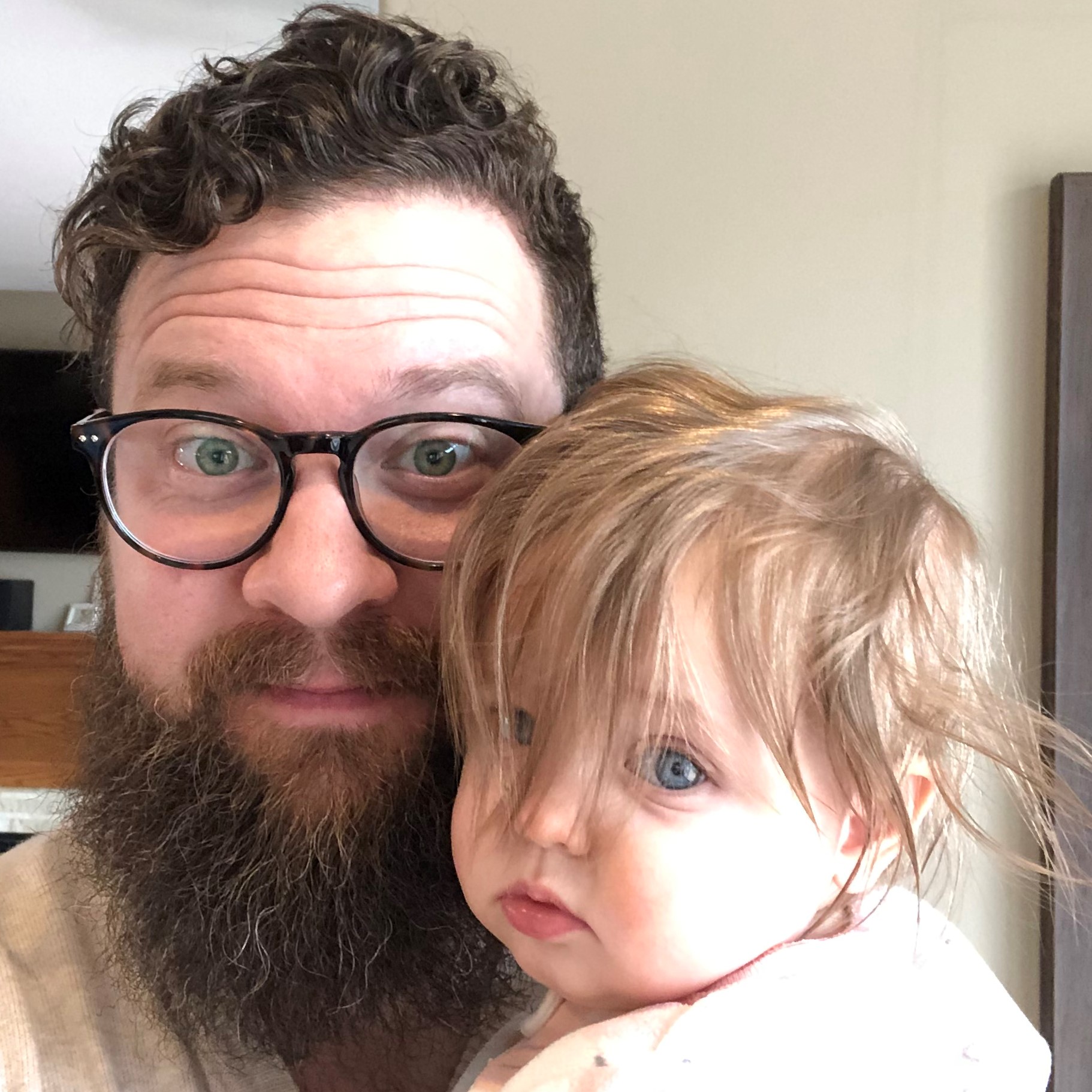 Acts 2:41
So those who received his word were baptized, and there were added that day about three thousand souls.
Acts 2:42-47
42 And they devoted themselves to the apostles' teaching and the fellowship, to the breaking of bread and the prayers.43 And awe came upon every soul, and many wonders and signs were being done through the apostles. 44 And all who believed were together and had all things in common. 45 Andthey were selling their possessions and belongings and distributing the proceeds to all, as any had need. 46 And day by day, attending the temple together and breaking bread in their homes, they received their food with glad and generous hearts, 47 praising God and having favor with all the people. And the Lord added to their number day by day those who were being saved.
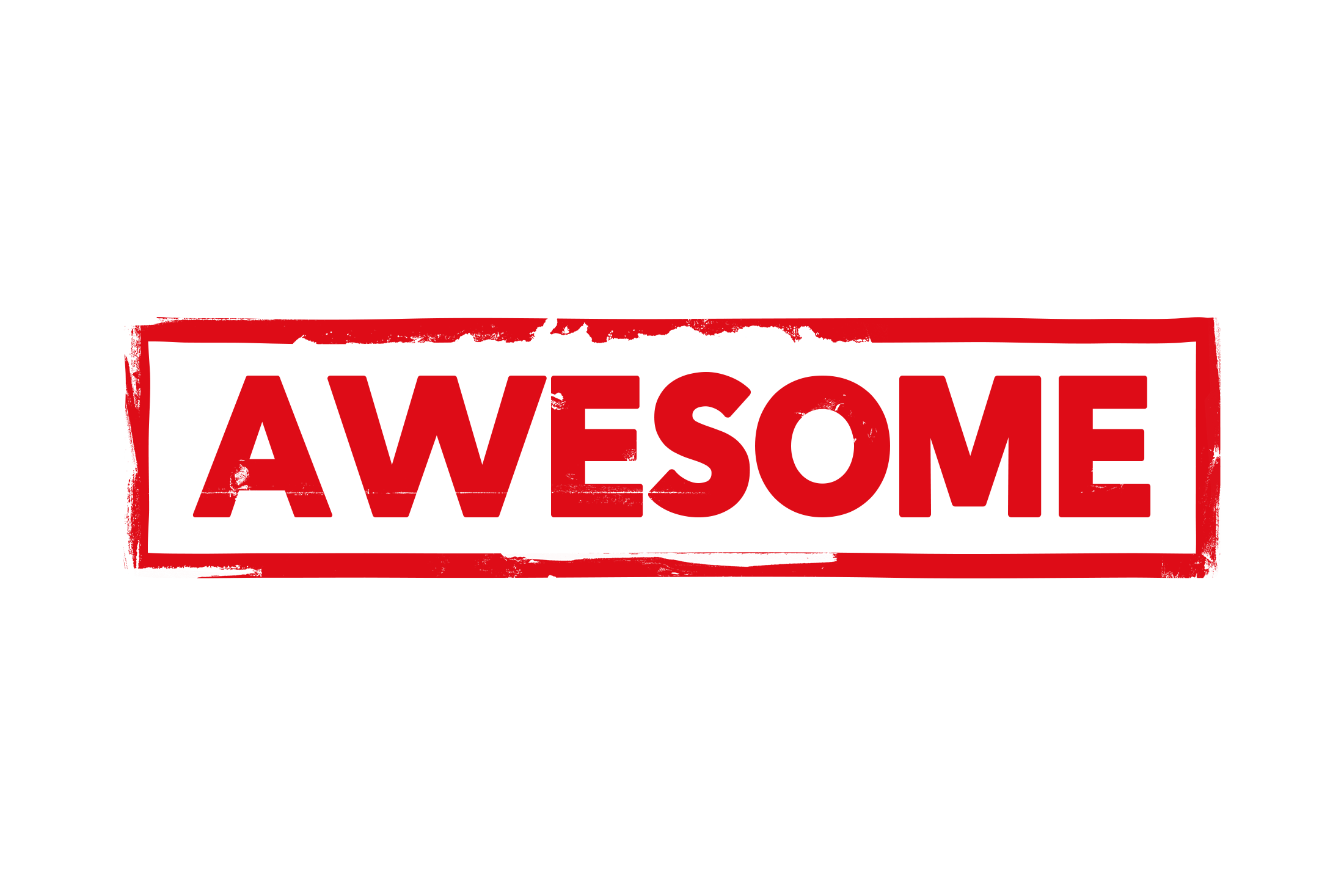 Acts 2:42-47
42 And they devoted themselves to the apostles' teaching and the fellowship, to the breaking of bread and the prayers.43 And awe came upon every soul, and many wonders and signs were being done through the apostles. 44 And all who believed were together and had all things in common. 45 Andthey were selling their possessions and belongings and distributing the proceeds to all, as any had need. 46 And day by day, attending the temple together and breaking bread in their homes, they received their food with glad and generous hearts, 47 praising God and having favor with all the people. And the Lord added to their number day by day those who were being saved.
Acts 2:42-47
42 And they devoted themselves to the apostles' teaching and the fellowship, to the breaking of bread and the prayers.43 And awe came upon every soul, and many wonders and signs were being done through the apostles. 44 And all who believed were together and had all things in common. 45 Andthey were selling their possessions and belongings and distributing the proceeds to all, as any had need. 46 And day by day, attending the temple together and breaking bread in their homes, they received their food with glad and generous hearts, 47 praising God and having favor with all the people. And the Lord added to their number day by day those who were being saved.
Devoted to L.I.F.E.
Acts 2:42-47
42 And they devoted themselves to the apostles' teaching and the fellowship, to the breaking of bread and the prayers.43 And awe came upon every soul, and many wonders and signs were being done through the apostles. 44 And all who believed were together and had all things in common. 45 Andthey were selling their possessions and belongings and distributing the proceeds to all, as any had need. 46 And day by day, attending the temple together and breaking bread in their homes, they received their food with glad and generous hearts, 47 praising God and having favor with all the people. And the Lord added to their number day by day those who were being saved.
Learning Biblical Truth
Acts 2:42-47
42 And they devoted themselves to the apostles' teaching and the fellowship, to the breaking of bread and the prayers.43 And awe came upon every soul, and many wonders and signs were being done through the apostles. 44 And all who believed were together and had all things in common. 45 Andthey were selling their possessions and belongings and distributing the proceeds to all, as any had need. 46 And day by day, attending the temple together and breaking bread in their homes, they received their food with glad and generous hearts, 47 praising God and having favor with all the people. And the Lord added to their number day by day those who were being saved.
Intercession (Prayer)
Acts 2:42-47
42 And they devoted themselves to the apostles' teaching and the fellowship, to the breaking of bread and the prayers.43 And awe came upon every soul, and many wonders and signs were being done through the apostles. 44 And all who believed were together and had all things in common. 45 Andthey were selling their possessions and belongings and distributing the proceeds to all, as any had need. 46 And day by day, attending the temple together and breaking bread in their homes, they received their food with glad and generous hearts, 47 praising God and having favor with all the people. And the Lord added to their number day by day those who were being saved.
Fellowship
koinonia
Acts 2:42-47
42 And they devoted themselves to the apostles' teaching and the fellowship, to the breaking of bread and the prayers.43 And awe came upon every soul, and many wonders and signs were being done through the apostles. 44 And all who believed were together and had all things in common. 45 Andthey were selling their possessions and belongings and distributing the proceeds to all, as any had need. 46 And day by day, attending the temple together and breaking bread in their homes, they received their food with glad and generous hearts, 47 praising God and having favor with all the people. And the Lord added to their number day by day those who were being saved.
Fellowship
Acts 2:42-47
42 And they devoted themselves to the apostles' teaching and the fellowship, to the breaking of bread and the prayers.43 And awe came upon every soul, and many wonders and signs were being done through the apostles. 44 And all who believed were together and had all things in common. 45 Andthey were selling their possessions and belongings and distributing the proceeds to all, as any had need. 46 And day by day, attending the temple together and breaking bread in their homes, they received their food with glad and generous hearts, 47 praising God and having favor with all the people. And the Lord added to their number day by day those who were being saved.
Extending LIFE to Others
Acts 1839:42-43
42 We devoted ourselves to the Scriptures and to our church family, to eating meals together including the Lord’s Supper and to praying with and for one another diligently. 43 We prayed for God to do amazing things in our own hearts and in the neighborhoods we were in. And guess what, He did! Every single person who was a part of the Tallgrass family was amazed by what God was doing.
Acts 1839:44-45
44 Many awesome things happened through every one of the followers of Jesus who called Tallgrass Church home. We were in it together; through joys and sorrows, anxiety and depression, life and death, sickness and health, great times and difficult times. We met one another’s needs. 45 We were meeting together in some way, whether at Central Gathering, at LIFE Group, one-on-one discipleship, serving alongside one another in the community, or just going for a run or hunting or doing yoga together, just about every day of the week.
Acts 1839:44-45
46 We ate together all the time with happy and generous hearts. We knew how to give to and receive from one another in a way that built up our community with the love of Jesus. We worshiped God through singing together and then through living out the Gospel throughout each week. 47 We had great rapport with all of Manhattan, KS and the surrounding communities. People were curious about our community. And Jesus added to the Tallgrass family every day, men and women and boys and girls of all sorts of backgrounds, to those who were in relationship with Him and who called Tallgrass their church family.
Acts 2:42-47
42 And THEY (ALL 3120ish people) devoted themselves to the apostles' teaching and the fellowship, to the breaking of bread and the prayers. 43 And awe came upon EVERY soul, and many wonders and signs were being done through the apostles. 44 And ALL who believed were together and had all things in common. 45 And THEY (ALL 3120ish people) were selling their possessions and belongings and distributing the proceeds to ALL, as ANY had need. 46 And day by day, attending the temple together and breaking bread in their homes, THEY (ALL 3120ish people) received their food with glad and generous hearts, 47 praising God and having favor with ALL the people. And the Lord added to their number day by day those who were being saved.
Maturity of ALL
Mission Statement: Because God first loved us, we exist to love God and love our neighbors.
Acts 2:42-47
42 And THEY (ALL 3120ish people) devoted themselves to the apostles' teaching and the fellowship, to the breaking of bread and the prayers. 43 And awe came upon EVERY soul, and many wonders and signs were being done through the apostles. 44 And ALL who believed were together and had all things in common. 45 And THEY (ALL 3120ish people) were selling their possessions and belongings and distributing the proceeds to ALL, as ANY had need. 46 And day by day, attending the temple together and breaking bread in their homes, THEY (ALL 3120ish people) received their food with glad and generous hearts, 47 praising God and having favor with ALL the people. And the Lord added to their number day by day those who were being saved.
Maturity of ALL
Mission Statement: God loves us. Therefore, love God. Love others.
Acts 2:42-47
42 And THEY (ALL 3120ish people) devoted themselves to the apostles' teaching and the fellowship, to the breaking of bread and the prayers. 43 And awe came upon EVERY soul, and many wonders and signs were being done through the apostles. 44 And ALL who believed were together and had all things in common. 45 And THEY (ALL 3120ish people) were selling their possessions and belongings and distributing the proceeds to ALL, as ANY had need. 46 And day by day, attending the temple together and breaking bread in their homes, THEY (ALL 3120ish people) received their food with glad and generous hearts, 47 praising God and having favor with ALL the people. And the Lord added to their number day by day those who were being saved.
Maturity of ALL
Matthew 28 19 Go therefore and make disciples of ALL NATIONS, baptizing them in the name of the Father and of the Son and of the Holy Spirit, 20 teaching them to observe all that I have commanded you.
Acts 2:42-47
42 And THEY (ALL 3120ish people) devoted themselves to the apostles' teaching and the fellowship, to the breaking of bread and the prayers. 43 And awe came upon EVERY soul, and many wonders and signs were being done through the apostles. 44 And ALL who believed were together and had all things in common. 45 And THEY (ALL 3120ish people) were selling their possessions and belongings and distributing the proceeds to ALL, as ANY had need. 46 And day by day, attending the temple together and breaking bread in their homes, THEY (ALL 3120ish people) received their food with glad and generous hearts, 47 praising God and having favor with ALL the people. And the Lord added to their number day by day those who were being saved.
Maturity of ALL
Colossian 1 28 Him we proclaim, warning EVERYONE and teaching EVERYONE with all wisdom, that we may present EVERYONE MATURE IN CHRIST. 29 For this I toil, struggling with all his energy that he powerfully works within me.
Acts 2:42-47
42 And THEY (ALL 3120ish people) devoted themselves to the apostles' teaching and the fellowship, to the breaking of bread and the prayers. 43 And awe came upon EVERY soul, and many wonders and signs were being done through the apostles. 44 And ALL who believed were together and had all things in common. 45 And THEY (ALL 3120ish people) were selling their possessions and belongings and distributing the proceeds to ALL, as ANY had need. 46 And day by day, attending the temple together and breaking bread in their homes, THEY (ALL 3120ish people) received their food with glad and generous hearts, 47 praising God and having favor with ALL the people. And the Lord added to their number day by day those who were being saved.
Maturity of ALL
Menu-browser to Regular to Co-owner
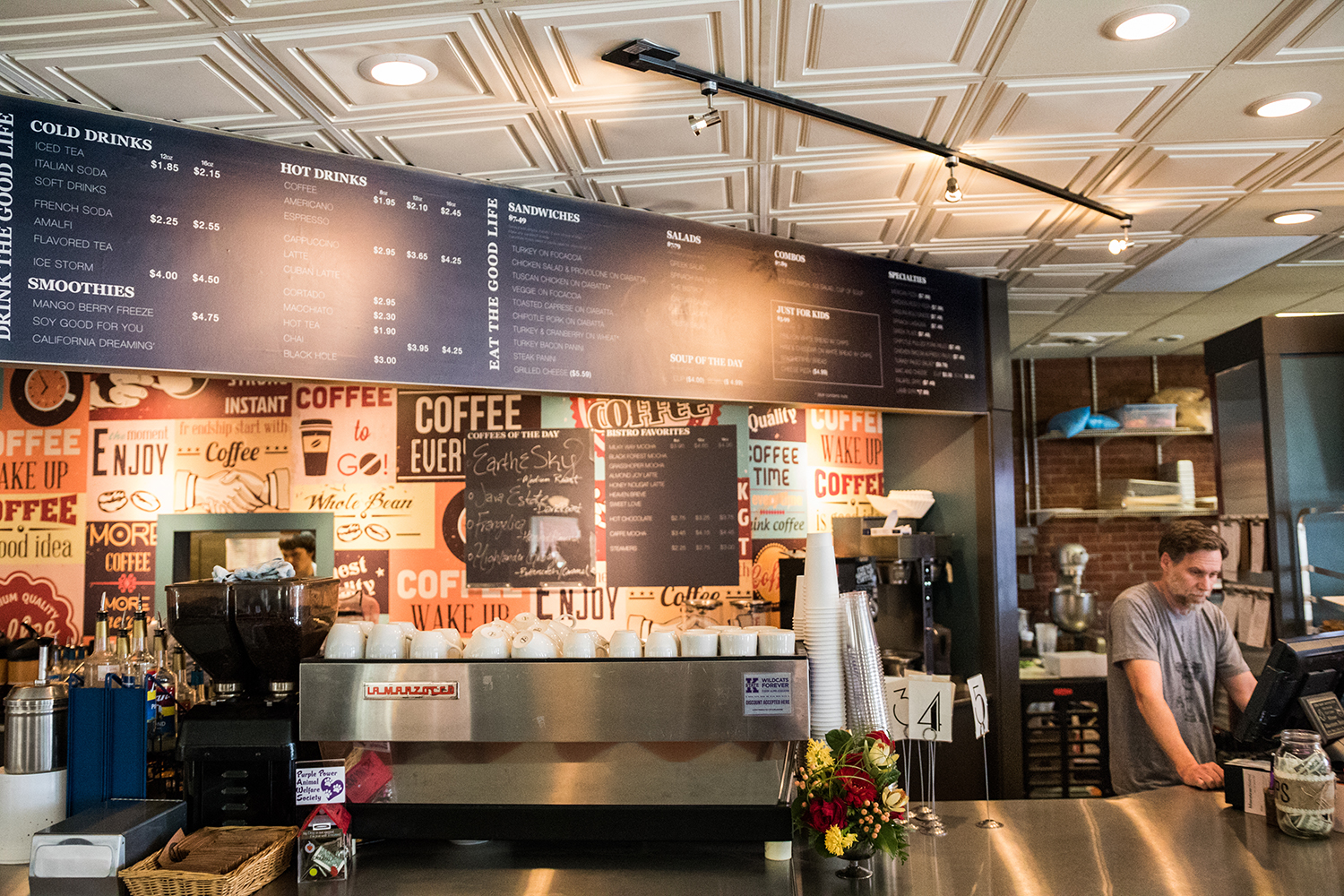 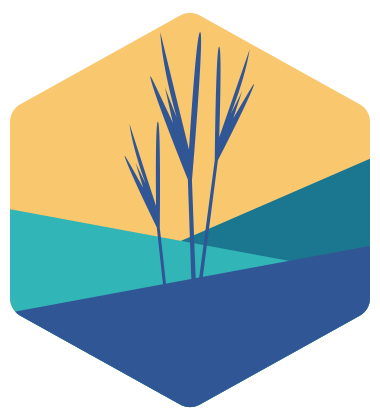 Acts 2:42-47
42 And they devoted themselves to the apostles' teaching and the fellowship, to the breaking of bread and the prayers.43 And awe came upon every soul, and many wonders and signs were being done through the apostles. 44 And all who believed were together and had all things in common. 45 Andthey were selling their possessions and belongings and distributing the proceeds to all, as any had need. 46 And day by day, attending the temple together and breaking bread in their homes, they received their food with glad and generous hearts, 47 praising God and having favor with all the people. And the Lord added to their number day by day those who were being saved.
Devoted to L.I.F.E.
Menu-browser to Regular to Co-owner
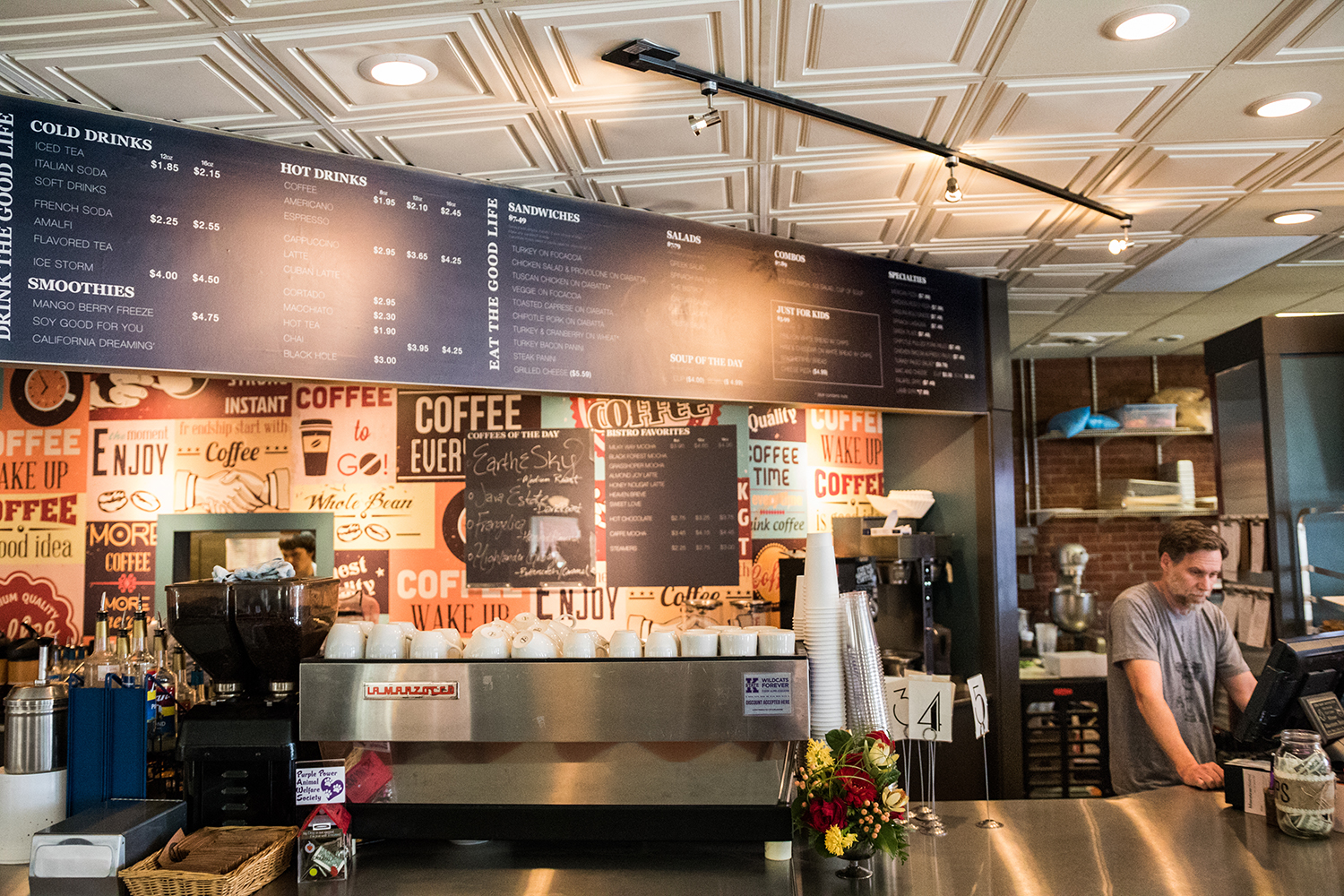 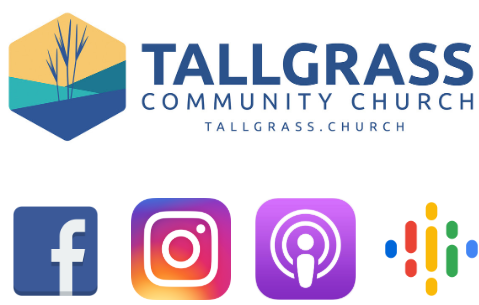 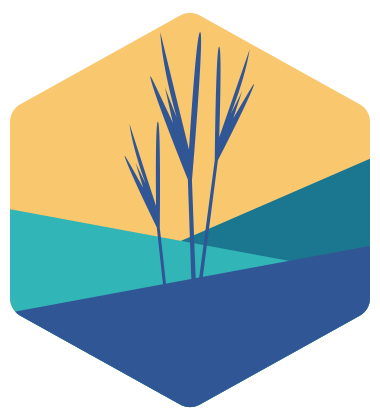 Menu-browser to Regular to Co-owner
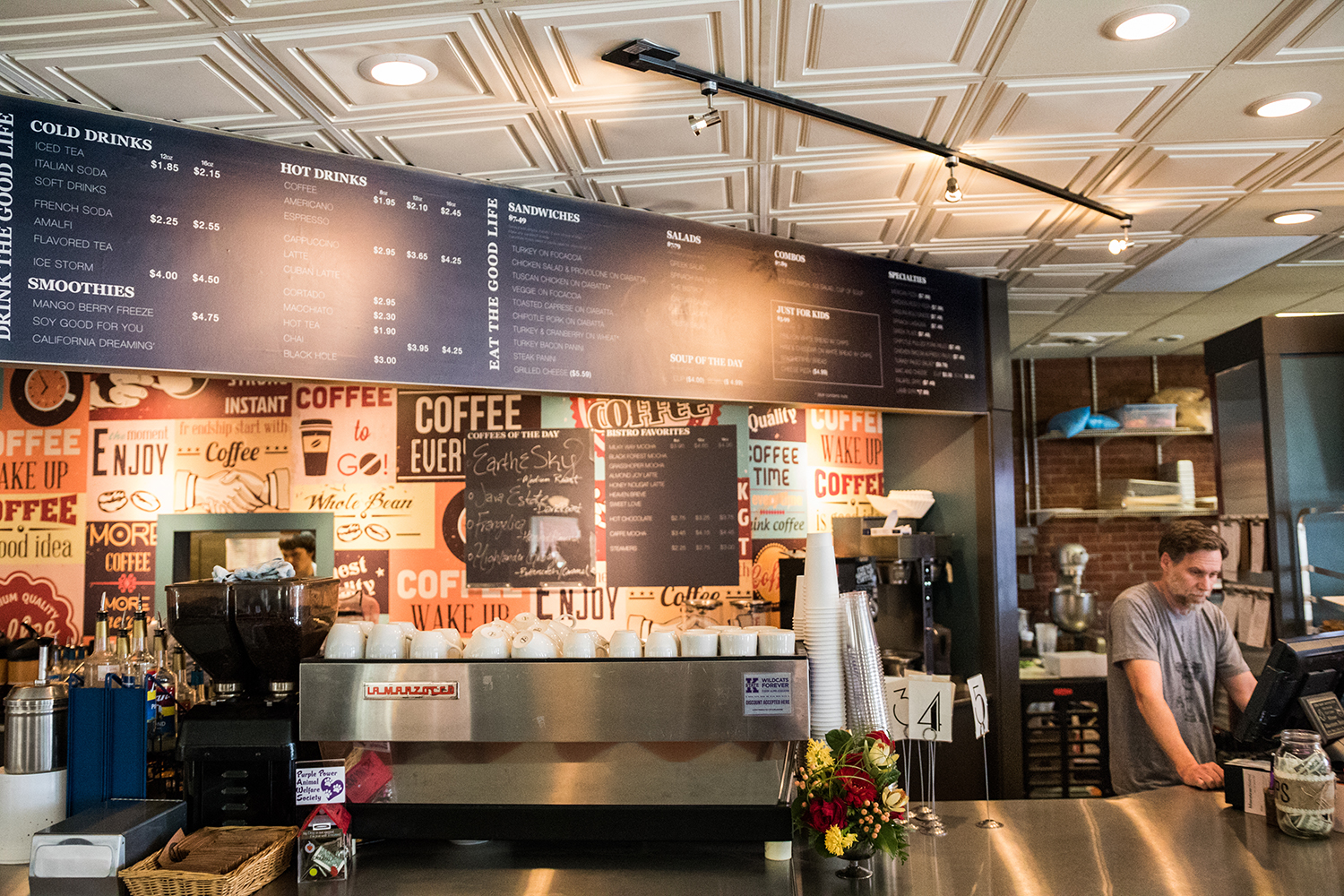 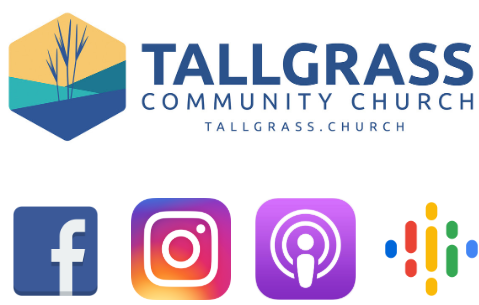 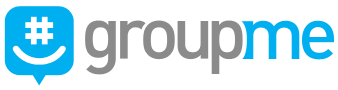 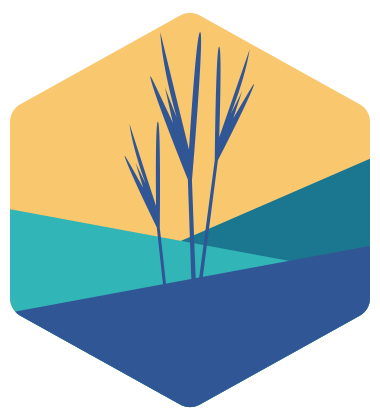 Menu-browser to Regular to Co-owner
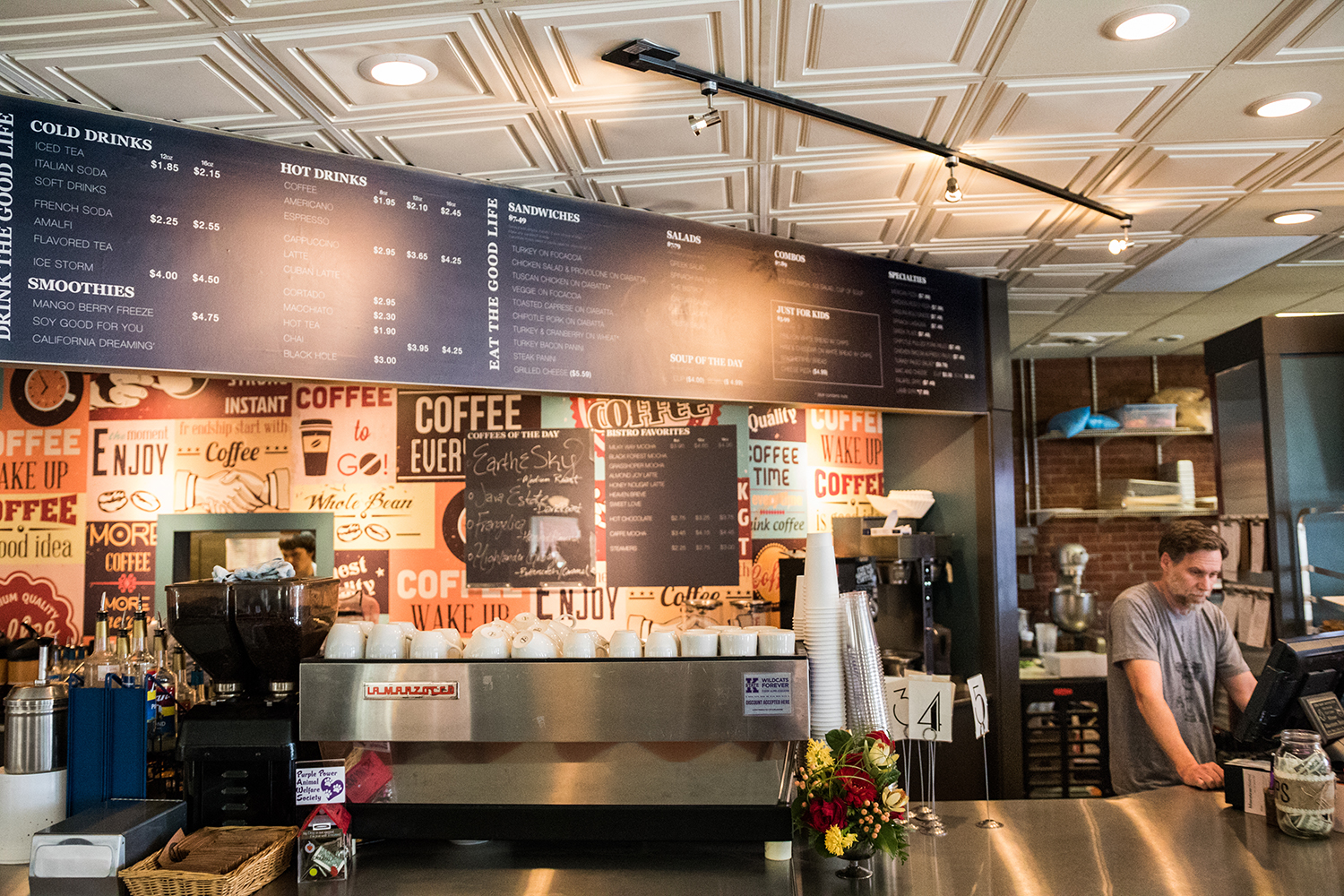 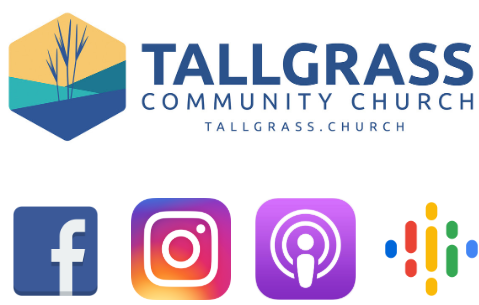 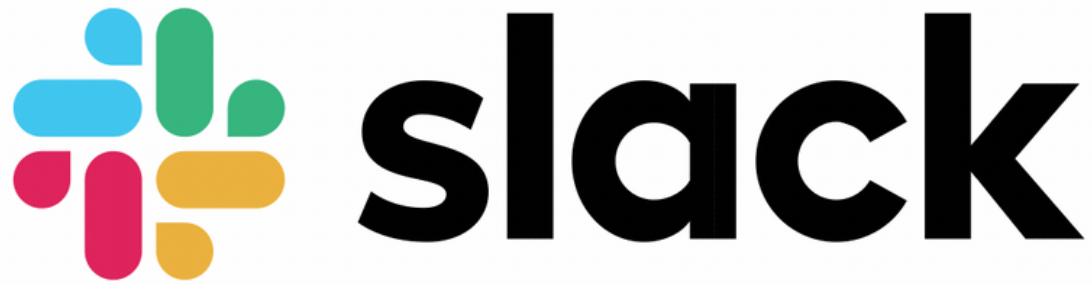 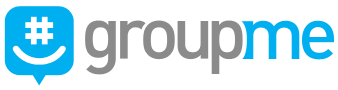 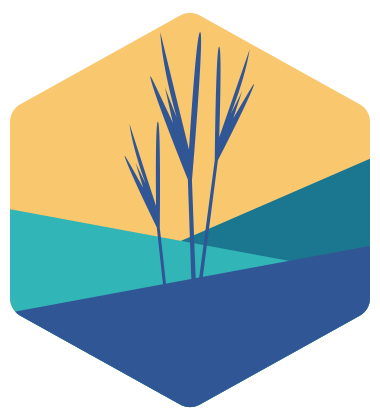 Menu-browser to Regular to Co-owner
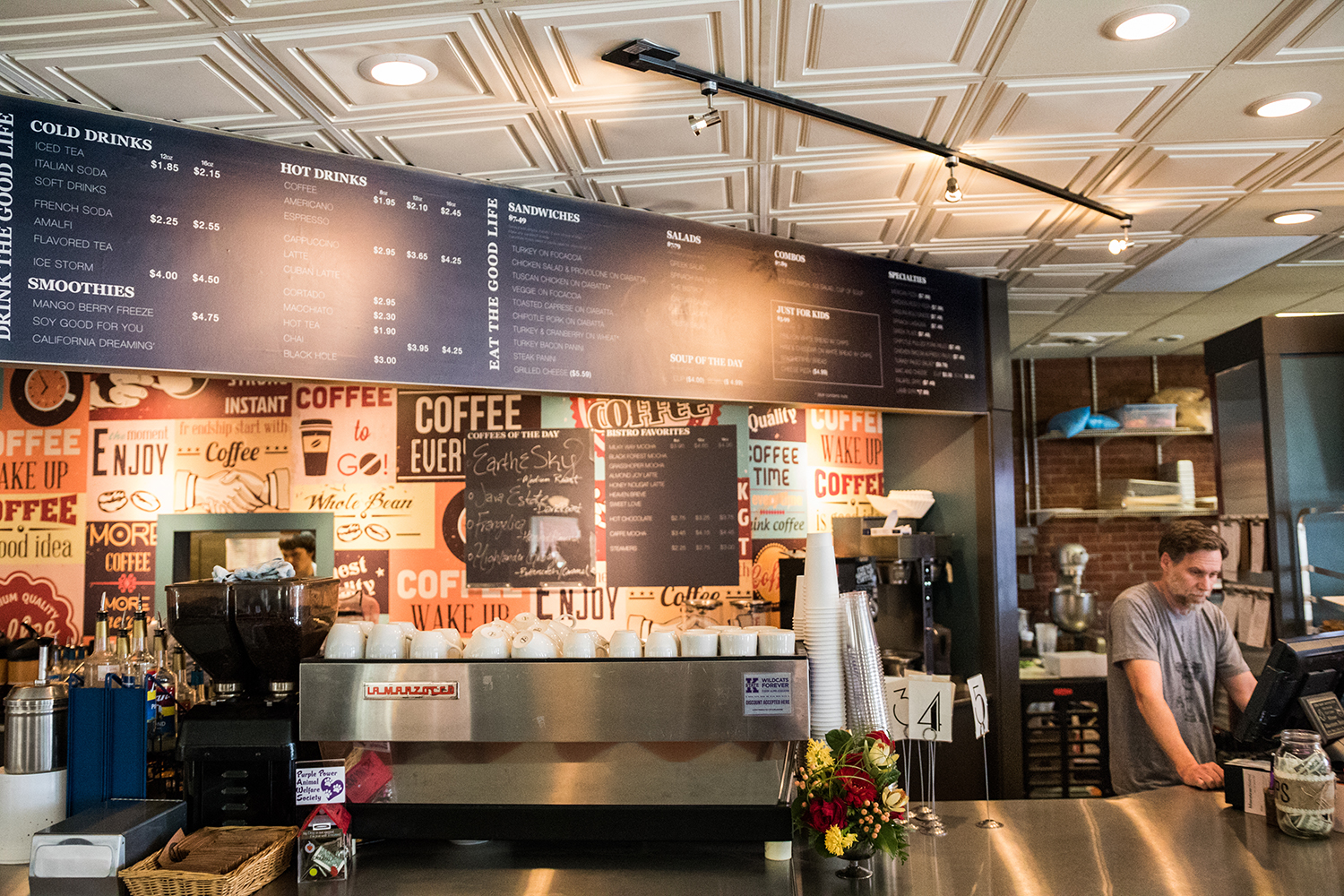 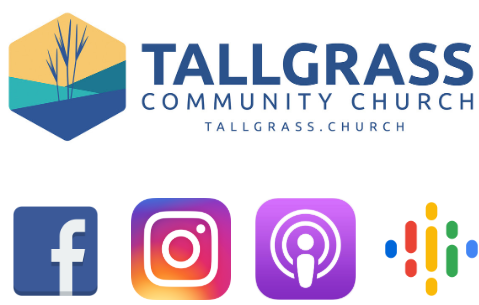 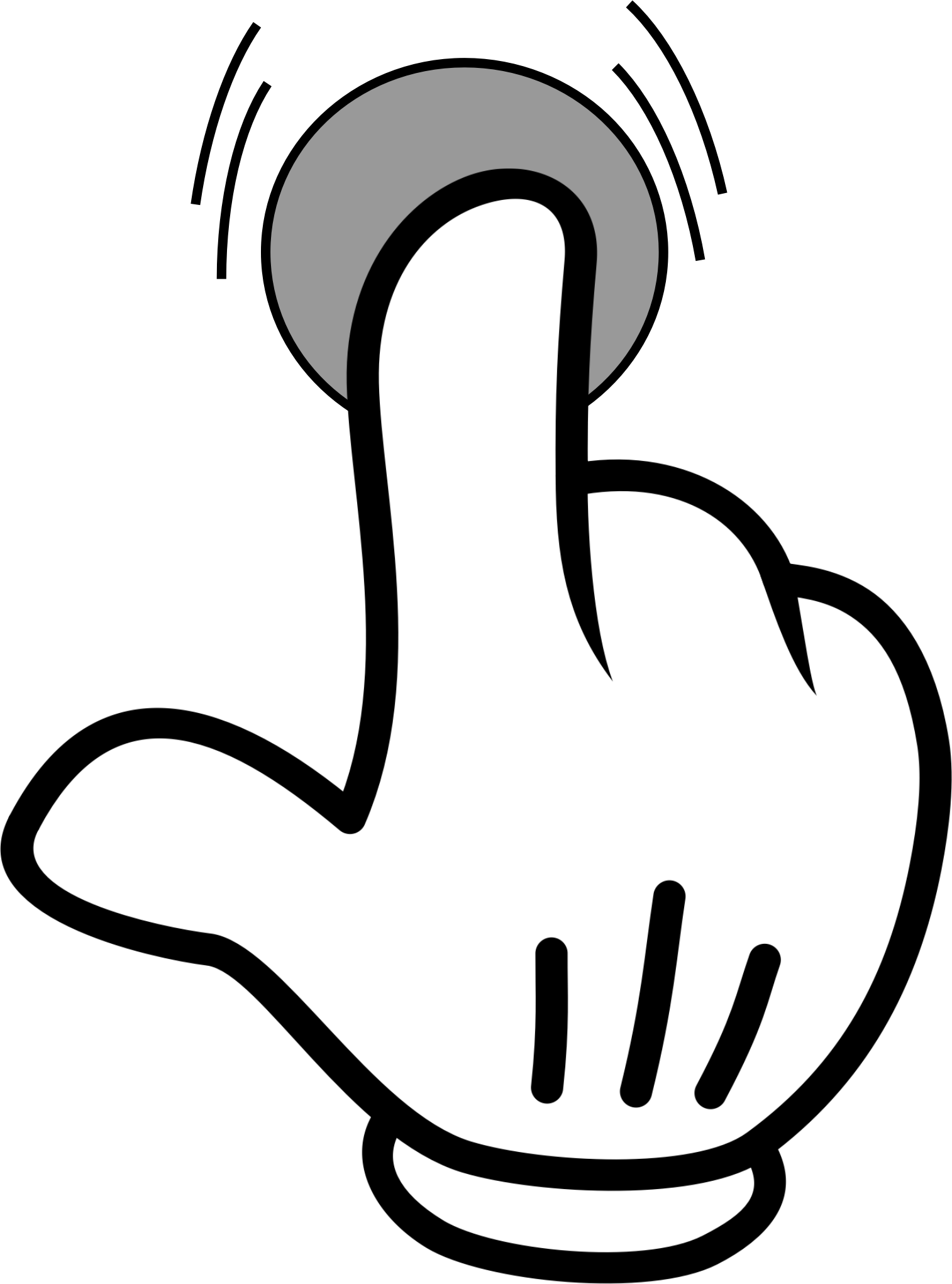 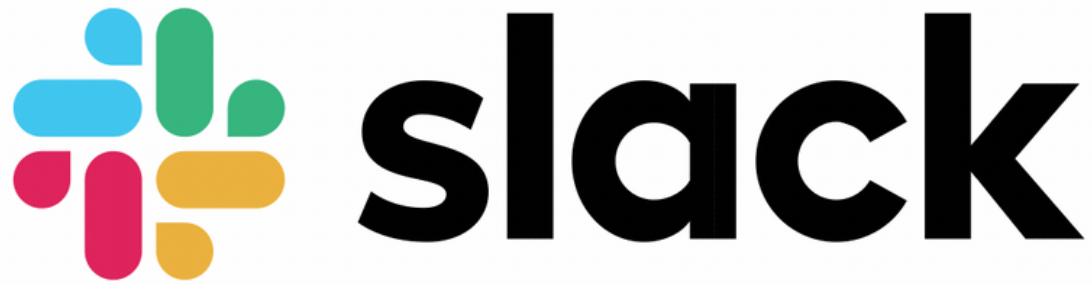 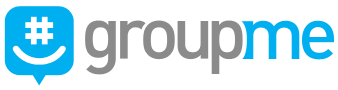 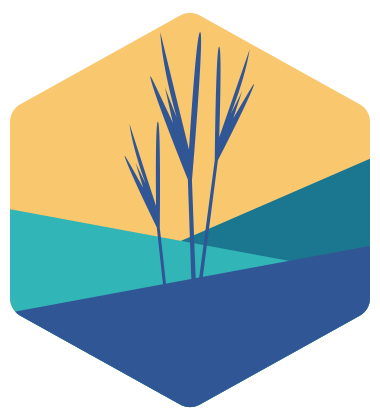 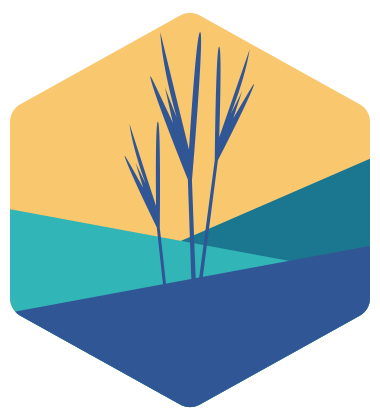 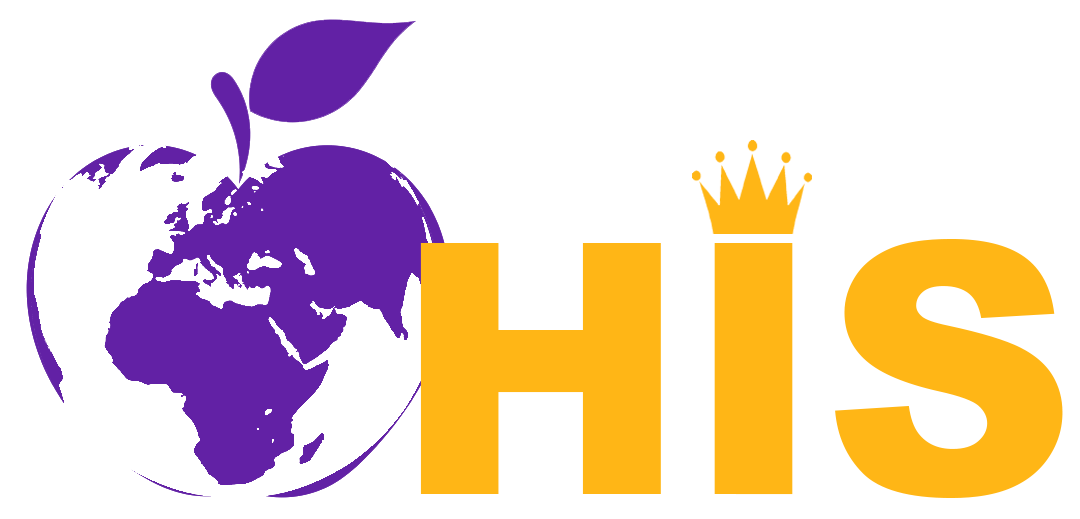 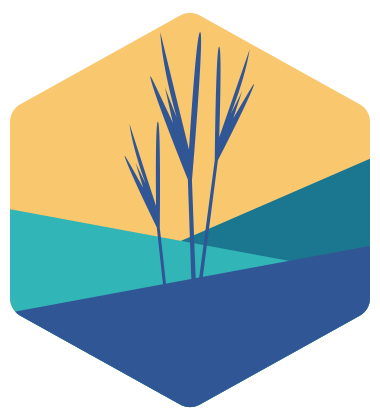 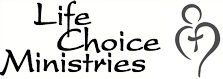 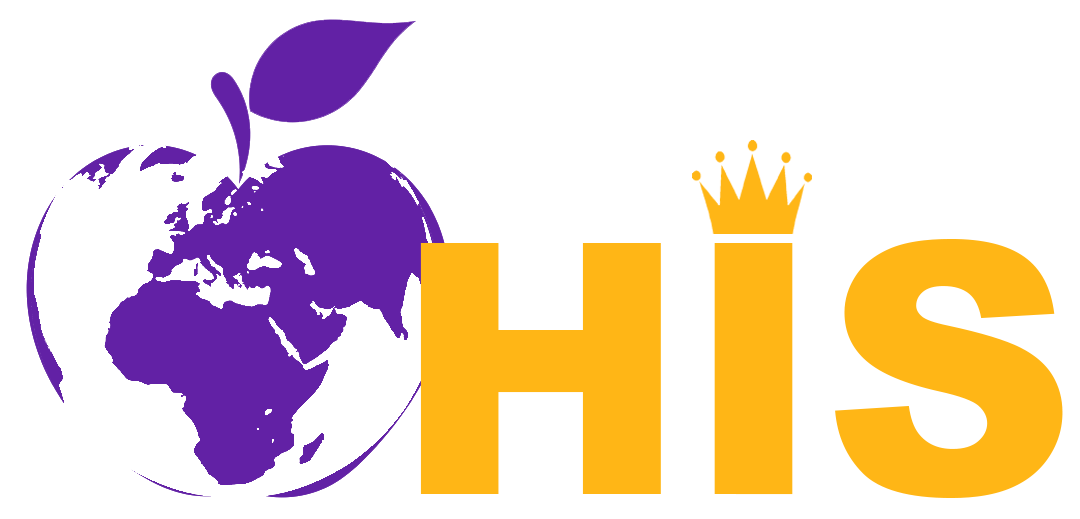 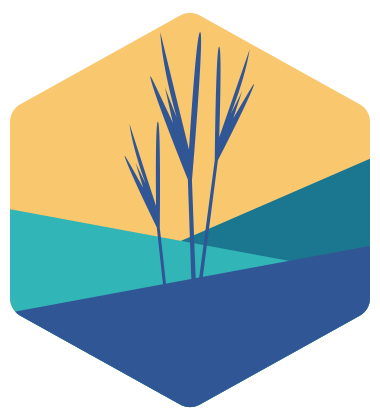 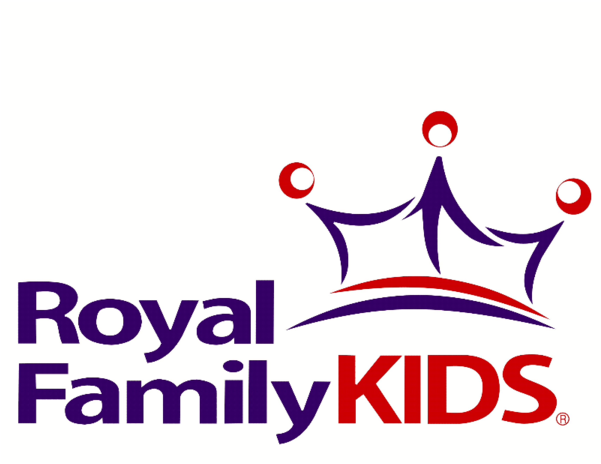 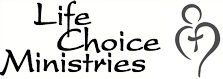 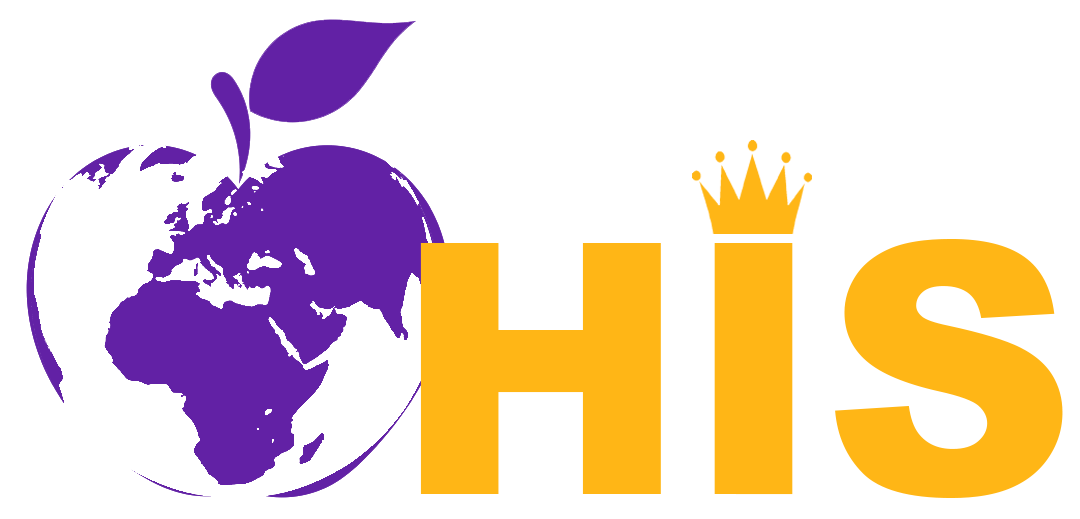 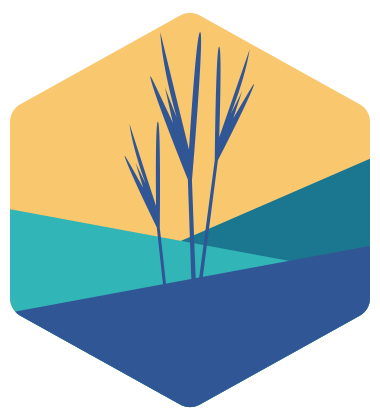 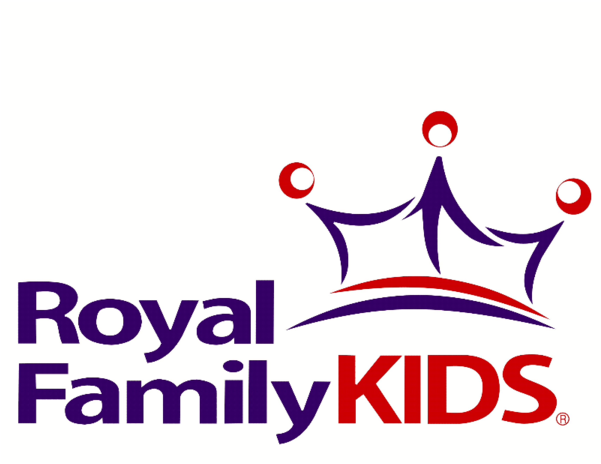 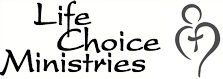 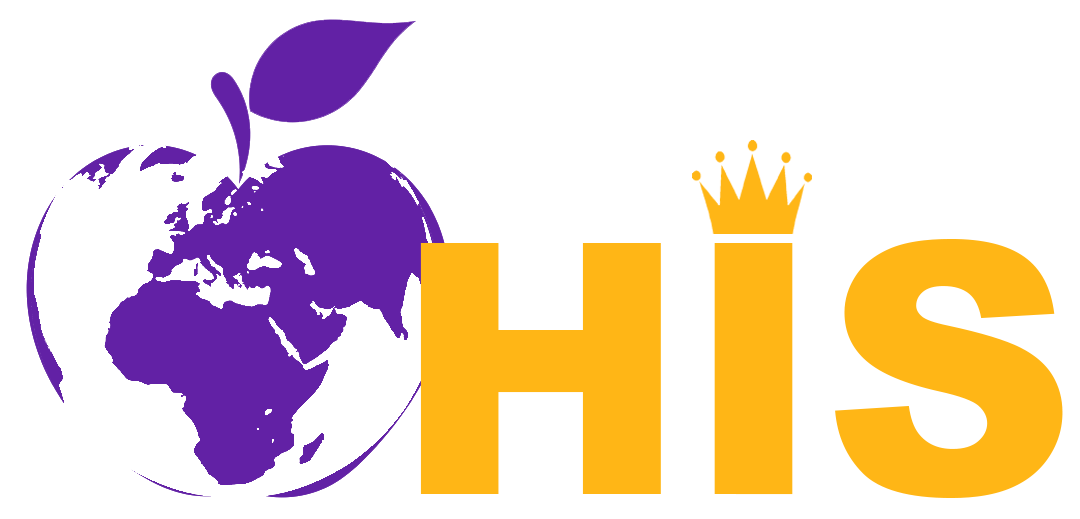 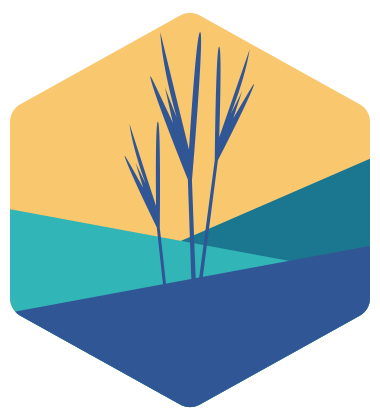 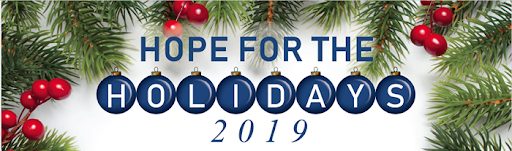 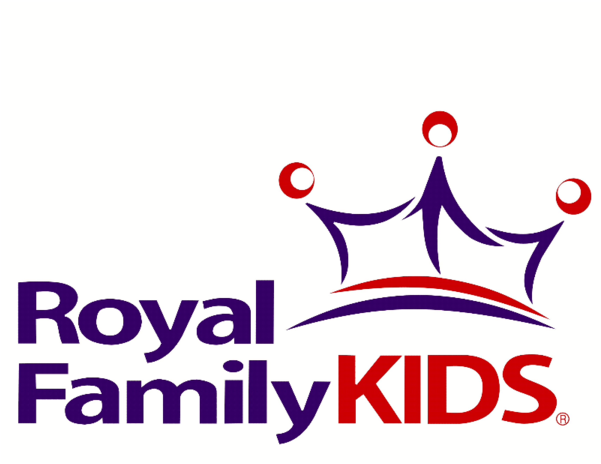 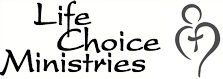 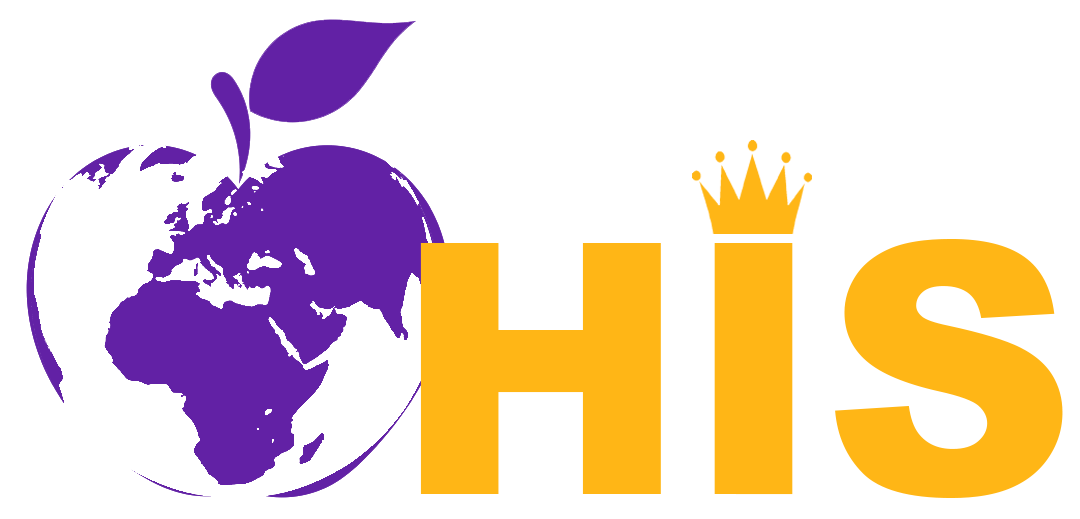 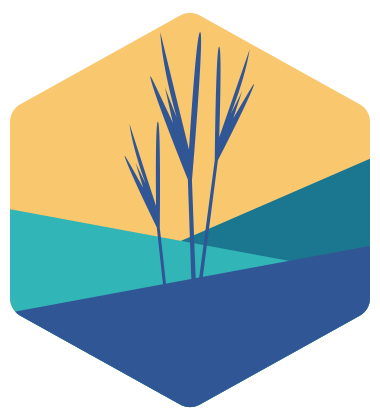 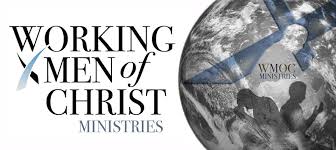 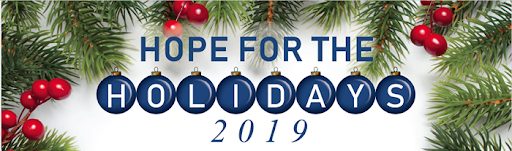 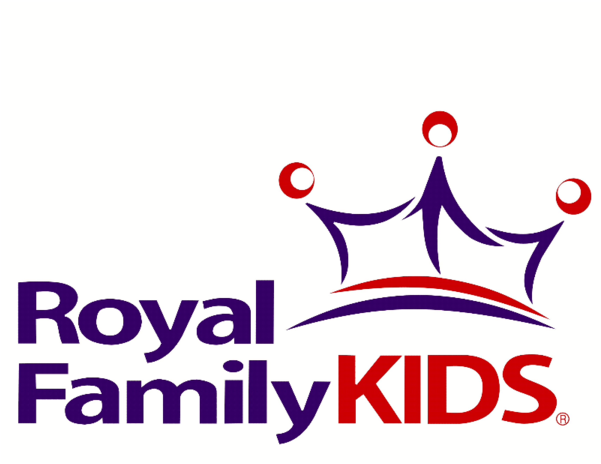 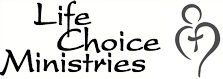 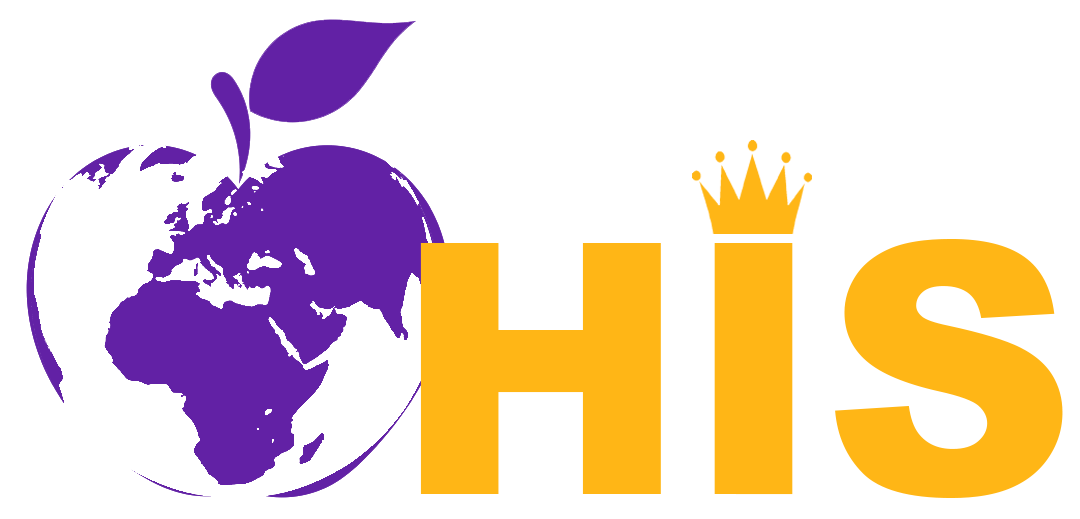 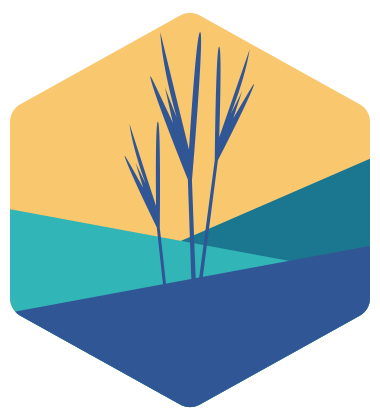 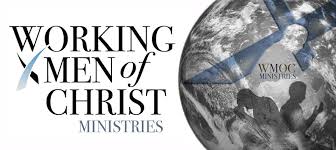 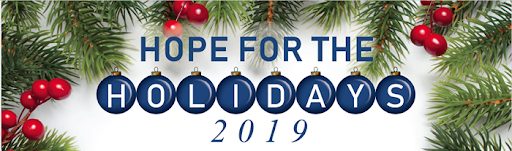 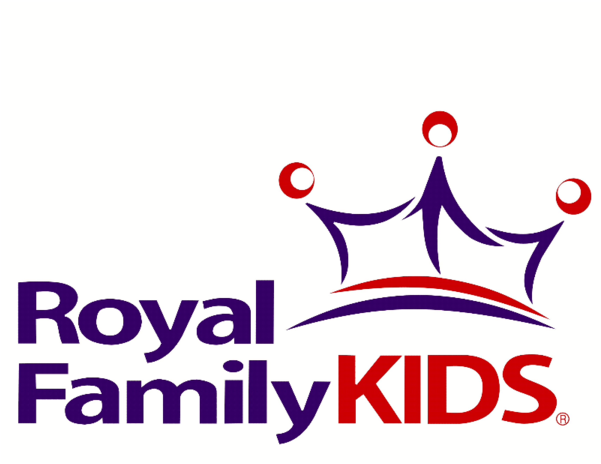 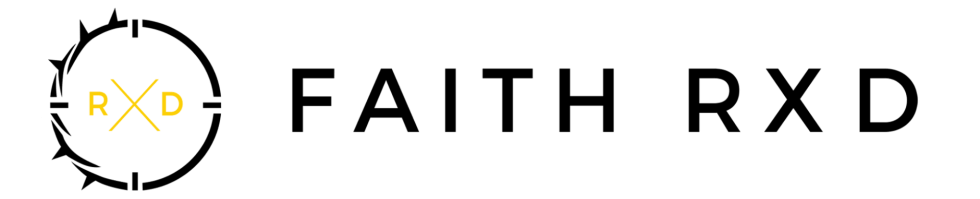 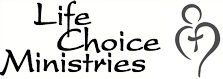 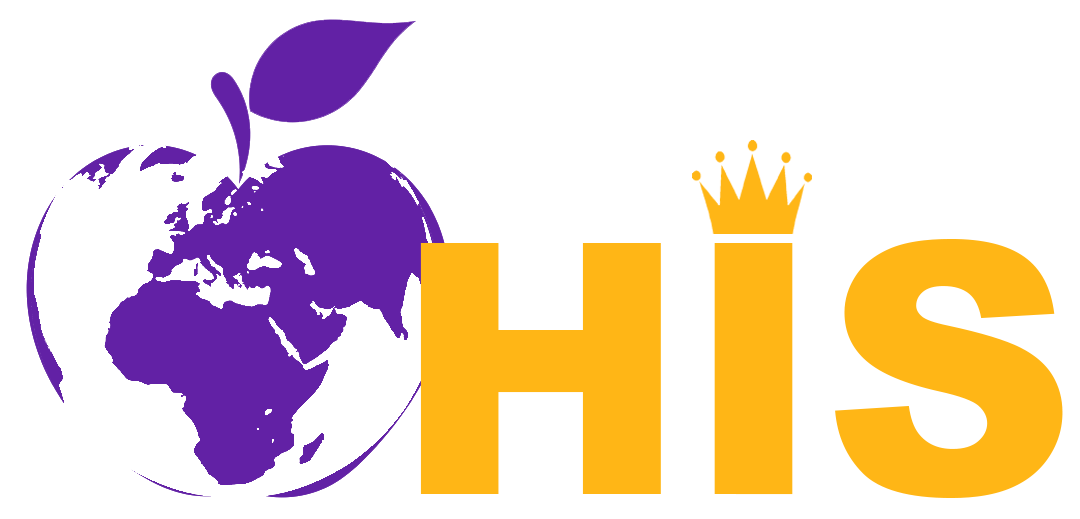 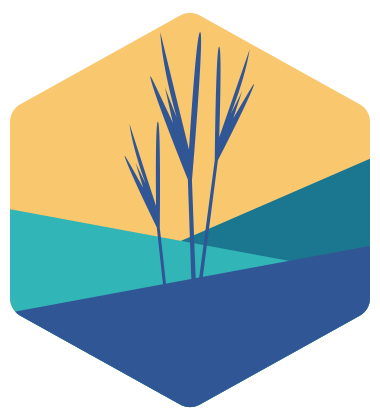 TraditionalModel
God
InstitutionalParadigm
Clergy
Laity
New TestamentModel
Christ(The Head)
OrganicParadigm
Leaders
(Elders)
E’erbody
(Ministers)
Application:
Tallgrass can be an awesome church
We need to grow in 3 key areas:
Get plugged deeply into a LIFE Group
2020 STRATEGIC PRIORITIES
Gathering Centrally
Corporate Prayer
Discipleship
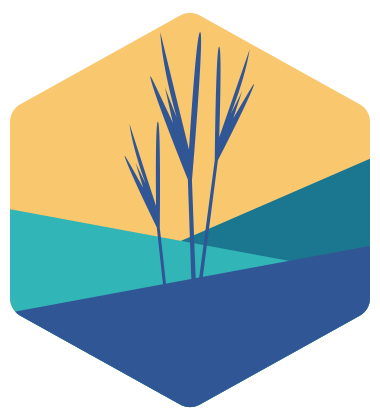 Menu-brower to co-owner!
Reflection:
Are you a menu-browser, a regular, a regular, or co-owner of this place?
Reflection:
Are you a menu-browser, a regular, a regular, or co-owner of this place? What helped you get to here with Tallgrass Church?
Reflection:
Are you a menu-browser, a regular, a regular, or co-owner of this place? What helped you get to here with Tallgrass Church? What’s your next step into the Tallgrass Church family?
Reflection:
Are you a menu-browser, a regular, a regular, or co-owner of this place? What helped you get to here with Tallgrass Church? What’s your next step into the Tallgrass Church family?
How might you use $50 of the Tallgrass Neighboring Fund?
Reflection:
Are you a menu-browser, a regular, a regular, or co-owner of this place? What helped you get to here with Tallgrass Church? What’s your next step into the Tallgrass Church family?
How might you use $50 of the Tallgrass Neighboring Fund?
What non-profit or organization in our area are you excited about (if any)?
Reflection:
Are you a menu-browser, a regular, a regular, or co-owner of this place? What helped you get to here with Tallgrass Church? What’s your next step into the Tallgrass Church family?
How might you use $50 of the Tallgrass Neighboring Fund?
What non-profit or organization in our area are you excited about (if any)?
Who are three people who God may want to use you to bring to Tallgrass Church? What might be your first step with them?
Spirit of the Living God
Jacob Sooter, Mia Fieldes. #7035191
Spirit of the living God,
Spirit of the living God
We only want to hear Your voice,
We're hanging on every word
Spirit of the Living God
Spirit of the living God,
Spirit of the living God
We want to know You more & more
We're hanging on every word
Spirit of the Living God
“O God, you are my God, 
and I long for you. My whole being desires you; like a dry, worn-out, and waterless land, my soul is thirsty for you.”
Spirit of the Living God
Psalm 63
Spirit of the living God,
Spirit of the living God
We only want to hear Your voice,
We're hanging on every word
Spirit of the Living God
Spirit of the living God,
Spirit of the living God
We want to know You more & more
We're hanging on every word
Spirit of the Living God
When You speak, when You move
When You do what only You can do 
It changes us. It changes what we see
and what we seek.
Spirit of the Living God
When You come in the room
When You do what only You can do 
It changes us. It changes what we see
and what we seek.
Spirit of the Living God
“I stretch out my hands to you; 
my soul thirsts for you 
like a parched land.”
Spirit of the Living God
Psalm 143
Spirit of the living God,
Spirit of the living God
We’re leaning into who You are.
Everything else can wait.
Spirit of the Living God
Spirit of the living God,
Spirit of the living God
Come now & breathe upon our hearts. Come now and have Your way.
Spirit of the Living God
When You speak, when You move
When You do what only You can do 
It changes us. It changes what we see
and what we seek.
Spirit of the Living God
When You come in the room
When You do what only You can do 
It changes us. It changes what we see
and what we seek.
Spirit of the Living God
“And I will give you a new heart,  and a new spirit I will put within you. And I will remove the heart of stone from your flesh and give you a heart of flesh.”
Spirit of the Living God
Ezekiel 36
When You move, 
You move all our fear.
When You move,
You move us to tears.
Spirit of the Living God
When You fall, 
we fall on our knees.
When You fall,
we fall at Your feet.
Spirit of the Living God
When You speak, when You move
When You do what only You can do 
It changes us. It changes what we see
and what we seek.
Spirit of the Living God
When You come in the room
When You do what only You can do 
It changes us. It changes what we see
and what we seek.
Spirit of the Living God
“My sheep hear my voice, 
and I know them, 
and they follow me…”
Spirit of the Living God
John 10
Spirit of the living God,
Spirit of the living God
We only want to hear Your voice,
We're hanging on every word.
Spirit of the Living God
New Wine
Brooke Ligertwood. #7102397.
In the crushing. In the pressing.
You are making new wine.
In the soil I now surrender. 
You are making new wine.
New Wine
So I yield to You 
and to Your careful hand
 When I trust You I don’t need 
to understand
New Wine
Make me Your vessel,
Make me an offering,
Make me whatever You want me to be.
I came here with nothing,
But all You have given me.
Jesus bring new wine out of me.
New Wine
In the crushing. In the pressing.
You are making new wine.
In the soil I now surrender. 
You are making new wine.
New Wine
Make me Your vessel,
Make me an offering,
Make me whatever You want me to be.
I came here with nothing,
But all You have given me.
Jesus bring new wine out of me.
New Wine
Jesus bring new wine out of me.
New Wine
x2
Where there is new wine
There is new power.
There is new freedom;
The Kingdom is here.
I lay down my old flames
To carry Your new fire today.
New Wine
x2
Make me Your vessel,
Make me an offering,
Make me whatever You want me to be.
I came here with nothing,
But all You have given me.
Jesus bring new wine out of me.
New Wine
Jesus bring new wine out of me.
New Wine
x2
So I yield to You 
and to Your careful hand.
 Yes I’ll trust You; help when I
don’t understand-in the crushing.
In the pressing You are making new wine.
New Wine
King of Kings
Brooke Ligertwood, Jason Ingram, Scott Ligertwood. #7127647
Praise the Father,  Praise the Son
Praise the Spirit three in one
God of glory, Majesty
Praise forever to the King of kings
King of Kings
In the darkness we were waiting
Without hope without light
Till from heaven You came running
There was mercy in Your eyes
King of Kings
To fulfill the law and prophets
To a virgin came the Word
From a throne of endless glory
To a cradle in the dirt
King of Kings
Praise the Father,  Praise the Son
Praise the Spirit three in one
God of glory, Majesty
Praise forever to the King of kings
King of Kings
To reveal the Kingdom coming
And to reconcile the lost
To redeem the whole creation
You did not despise the cross
King of Kings
For even in Your suffering
You saw to the other side
Knowing this was our salvation
Jesus for our sake You died
King of Kings
Praise the Father,  Praise the Son
Praise the Spirit three in one
God of glory, Majesty
Praise forever to the King of kings
King of Kings
And the morning that You rose
All of heaven held its breath
Till that stone was moved for good
For the Lamb had conquered death
King of Kings
And the dead rose from their tombs
And the angels stood in awe
For the souls of all who’d come
To the Father are restored
King of Kings
And the Church of Christ was born
Then the Spirit lit the flame             
Now this gospel truth of old
Shall not kneel shall not faint
King of Kings
By His blood and in His Name
In His freedom I am free
For the love of Jesus Christ
Who has resurrected me
King of Kings
Praise the Father,  Praise the Son
Praise the Spirit three in one
God of glory, Majesty
Praise forever to the King of kings
King of Kings
Build Your Kingdom Here
Chris Llewellyn, Gareth Gilkeson. #6186078
Come set Your rule & reign
In our hearts again
Increase in us we pray
Unveil why we're made
Build Your Kingdom Here
Come set our hearts ablaze w/ hope
Like wildfire in our very souls
Holy Spirit come invade us now
We are Your Church
We need Your power, In us
Build Your Kingdom Here
We seek Your kingdom first
We hunger & we thirst
Refuse to waste our lives
For You're our joy & prize
Build Your Kingdom Here
To see the captive hearts released
The hurt; the sick; the poor at peace
We lay down our lives for Heaven's cause
We are Your church 
We pray revive, this earth
Build Your Kingdom Here
Build Your kingdom here
Let the darkness fear
Show Your mighty hand
Heal our streets & land
Build Your Kingdom Here
Set Your church on fire
Win the nations back
Change the atmosphere
Build Your Kingdom here
We pray
Build Your Kingdom Here
Unleash Your Kingdom's power
Reaching the near & far
No force of hell can stop
Your beauty changing hearts.
Build Your Kingdom Here
You made us for much more than this
Awake the Kingdom seed in us
Fill us w/ the strength & love of Christ
We are Your church 
We are the hope, On earth
Build Your Kingdom Here
Build Your kingdom here
Let the darkness fear
Show Your mighty hand
Heal our streets & land
Build Your Kingdom Here
Set Your church on fire
Win the nations back
Change the atmosphere
Build Your Kingdom here
We pray
Build Your Kingdom Here
Build Your kingdom here
Let the darkness fear
Show Your mighty hand
Heal our streets and land
Build Your Kingdom Here
Set Your church on fire
Win the nations back
Change the atmosphere
Build Your Kingdom here
We pray
Build Your Kingdom Here